НАУЧНО-ТЕХНИЧЕСКАЯ ДОКУМЕНТАЦИЯ 
В ХИМИЧЕСКОЙ ТЕХНОЛОГИИ
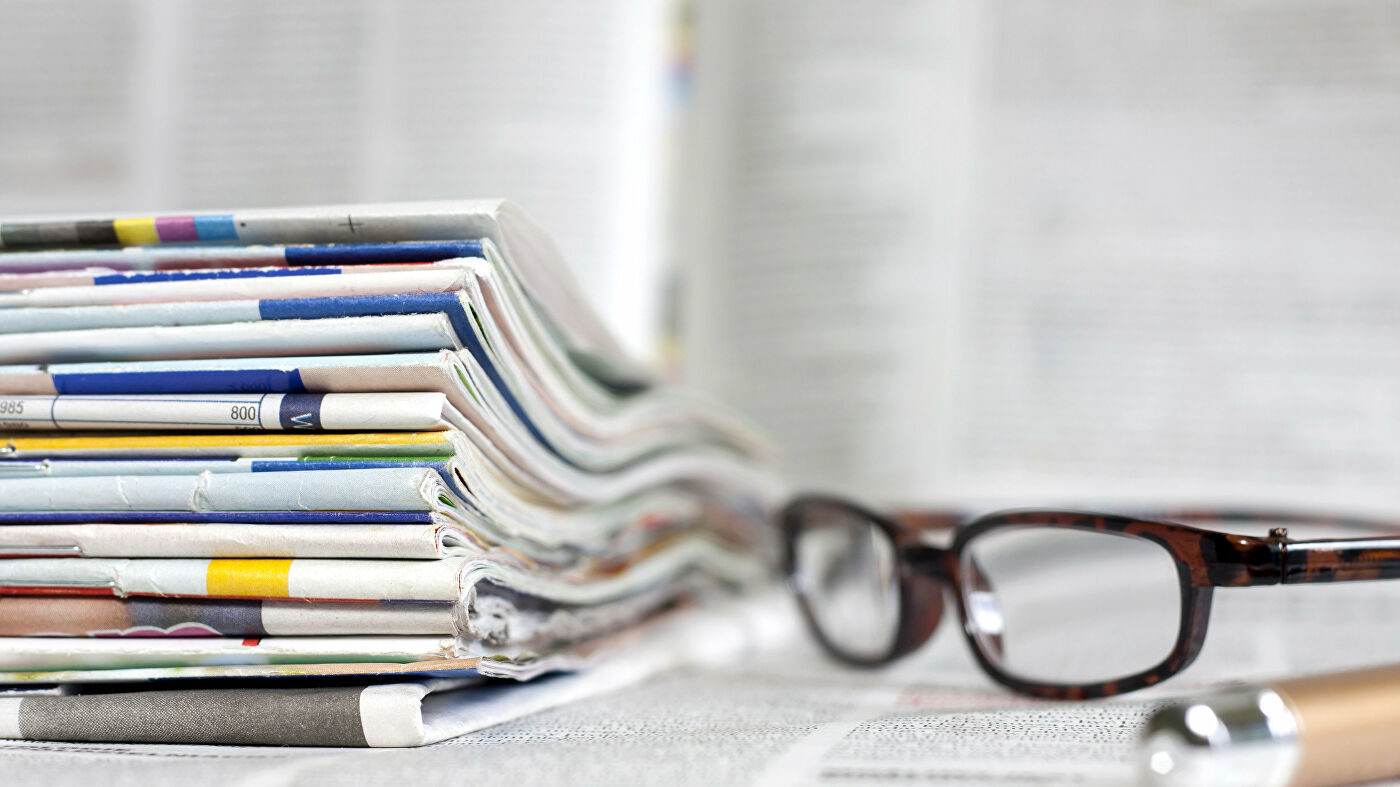 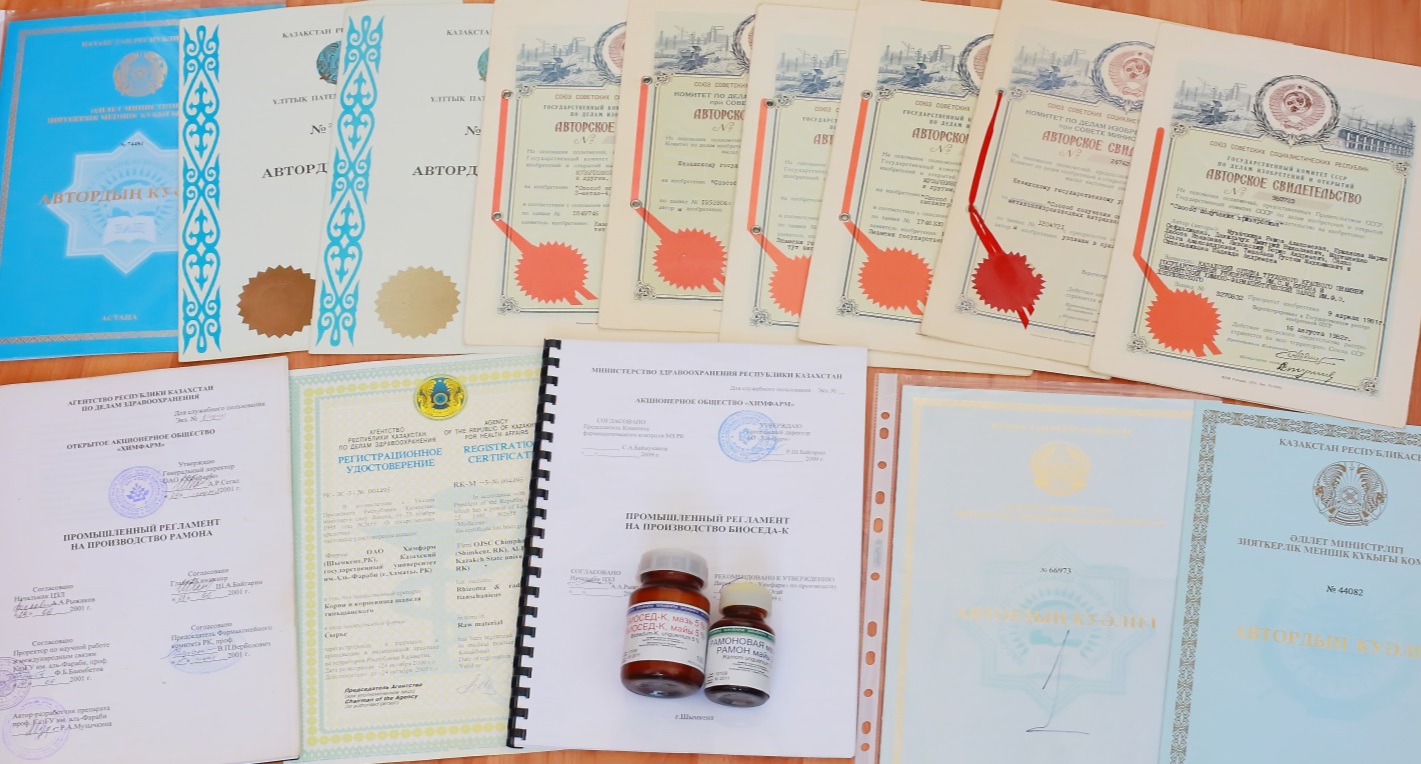 Галеева А.К.
ВИДЫ НАУЧНО-ТЕХНИЧЕСКОЙ ДОКУМЕНТАЦИИ
научно-исследовательская — статьи, отчеты, монографии, регламенты, протоколы научных экспериментов;
проектная — документация которая описывает процесс и результат проектирования объектов, например капитального строительства, частных строений. К ней относятся: паспорта проектов, эскизы, генеральные планы, технические планы;
техническая документация — это совокупность графических и текстовых документов, которые описывают технологические процессы изготовления тех или иных объектов промышленности. Она содержит информацию о технологических процессах, методах организации труда, отражает степень автоматизации и рассказывает об экономии материалов.
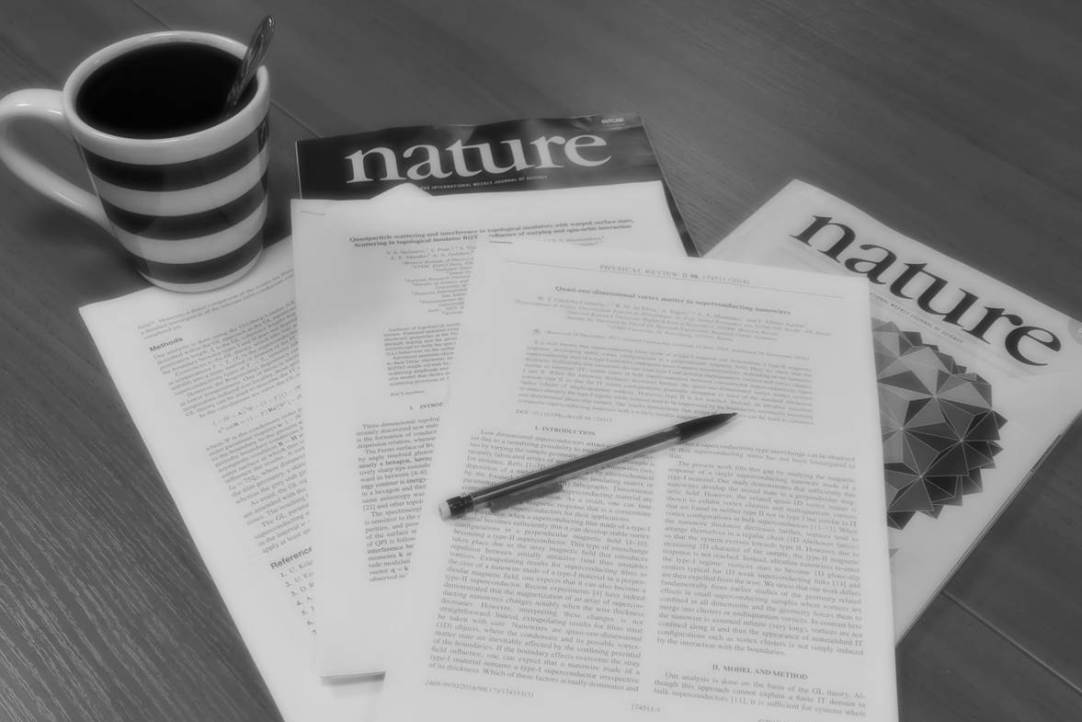 НАУЧНО-ИССЛЕДОВАТЕЛЬСКАЯ
ДОКУМЕНТАЦИЯ